Ch. 1: Right Brain/Left Brain
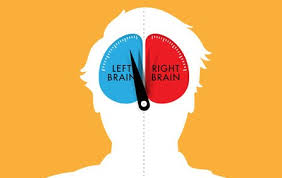 Paragraph Structure
Capitalization
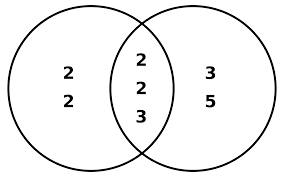 In Common
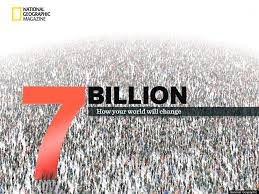 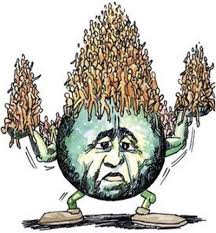 Population
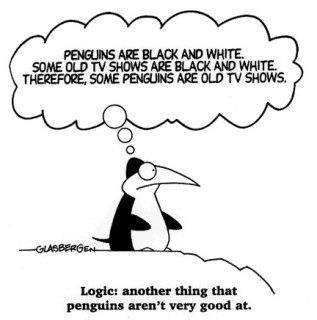 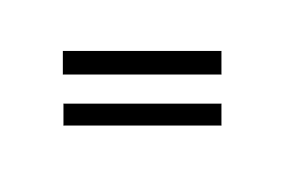 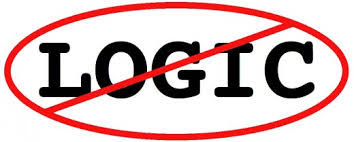 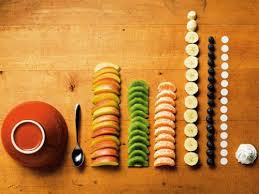 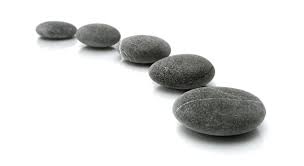 In Order
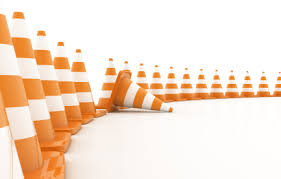 Out of Order
Punctual
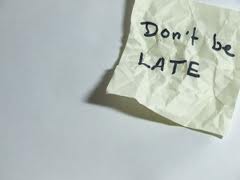 Recognize Someone

              
=  To know who someone is
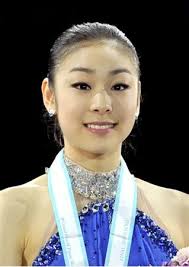 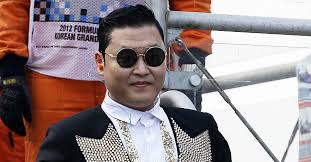 Rule: I before E:  Believe, Eight, Friend

except  after C  :  Perceive, Ceiling, Receive
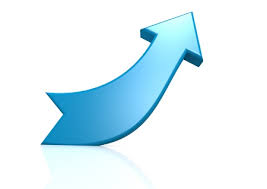 Exceptions
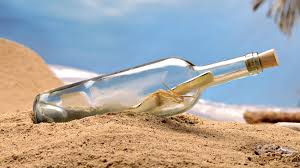